B
A
L
I
T
A
A
N
9/23/12
Ni: Allison B.  at Iya
Ang  mga bansang Pilipinas at Tsina ay nagpahayag ng makaparehong pagnanais na malutas ang mga isyung pang-ugnayan bansa lalo na ang issue ng “territorial claims” sa Scarborough Shoal.
	Ipinadala ni Presidente Benigno Aquinio III ang kalihim ng DILG  na si Mar Roxas sa ika –siyam na ASEAN Expo sa Nanning , Tsina.   Nakipagkita siya sa bise-presidente ng Tsina na si Xi Jinping .

	Sa miting, nasabi ng tagapagsalita ng gobyerno,  na si Edwin Lacierda na naipahayag ng bise-presidente ng Tsina ang kagalakan nila sa pag-padala ng Pilipinas kay Mar Roxas. Napakita ng Pilipinas  ang pagpapahalaga ng relasyon ng dalawang bansa.
Mga Tanong
Unang tanong:
Ano ang dalawang bansa na nakipagkita?
Sino ang DILG secretary
Na ipinadala ni Noynoy?
Sino ang bise 
Presidente ng Tsina?
Napili namin ang balitang ito dahil nakakaapekto ito para sa kinabukasan ng                                                            mga Pilipino.  Ang Tsina ay makapangyarihang bansa kaya dapat pag-usapan ang problema  natin sa kanila.
Aral: Ang bawat problema ay may solusyon.
           Hindi dapat mawalan ng pag-asa.


Di dapat gumamit ng dahas o init ng ulo sa 
paglutas ng alitan. Gumamit ng diplomatikong paraan.
Nagpapakita ito may pag-asa  na magkaroon ng solusyon ang problema na hinaharap ng dalawang bansa lalo na sa mga islang pinag-aagawan nila napagisip ng mga pamahalaan ng Tsina at Pilipinas at ito ay  baka makatulong sa pagunlad ng bansa.
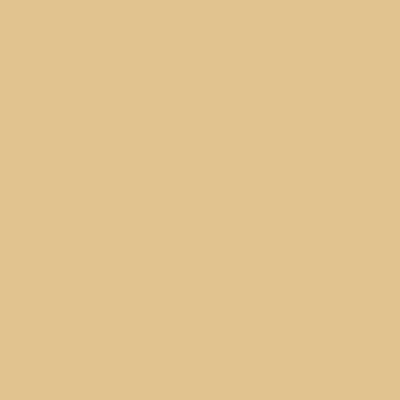 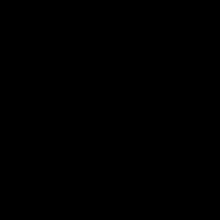 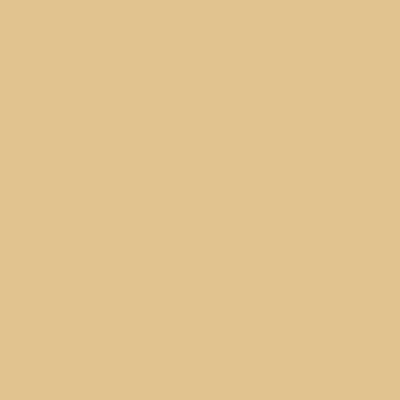 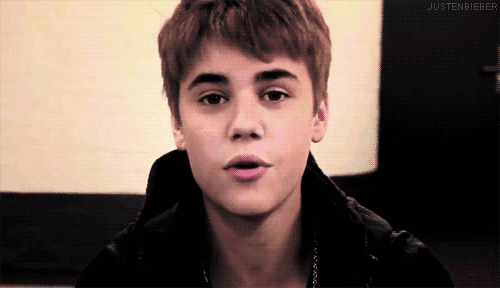 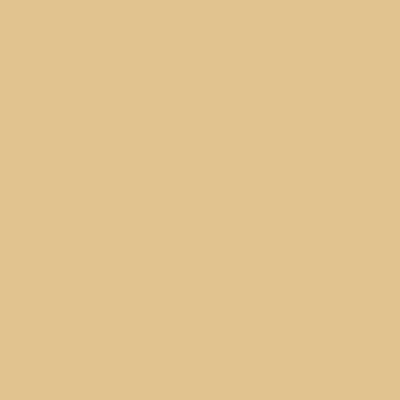 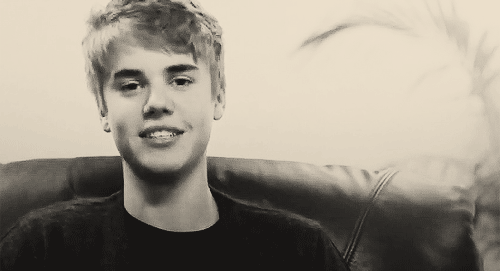 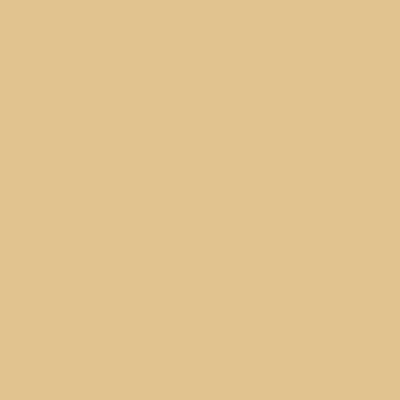 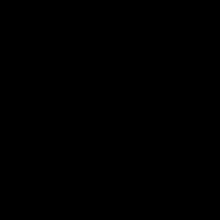 Salamat sa pagkikinig <3
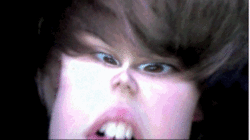 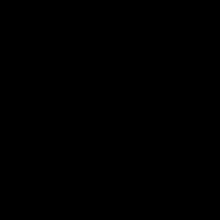